Lead Free Kids flyer 2018
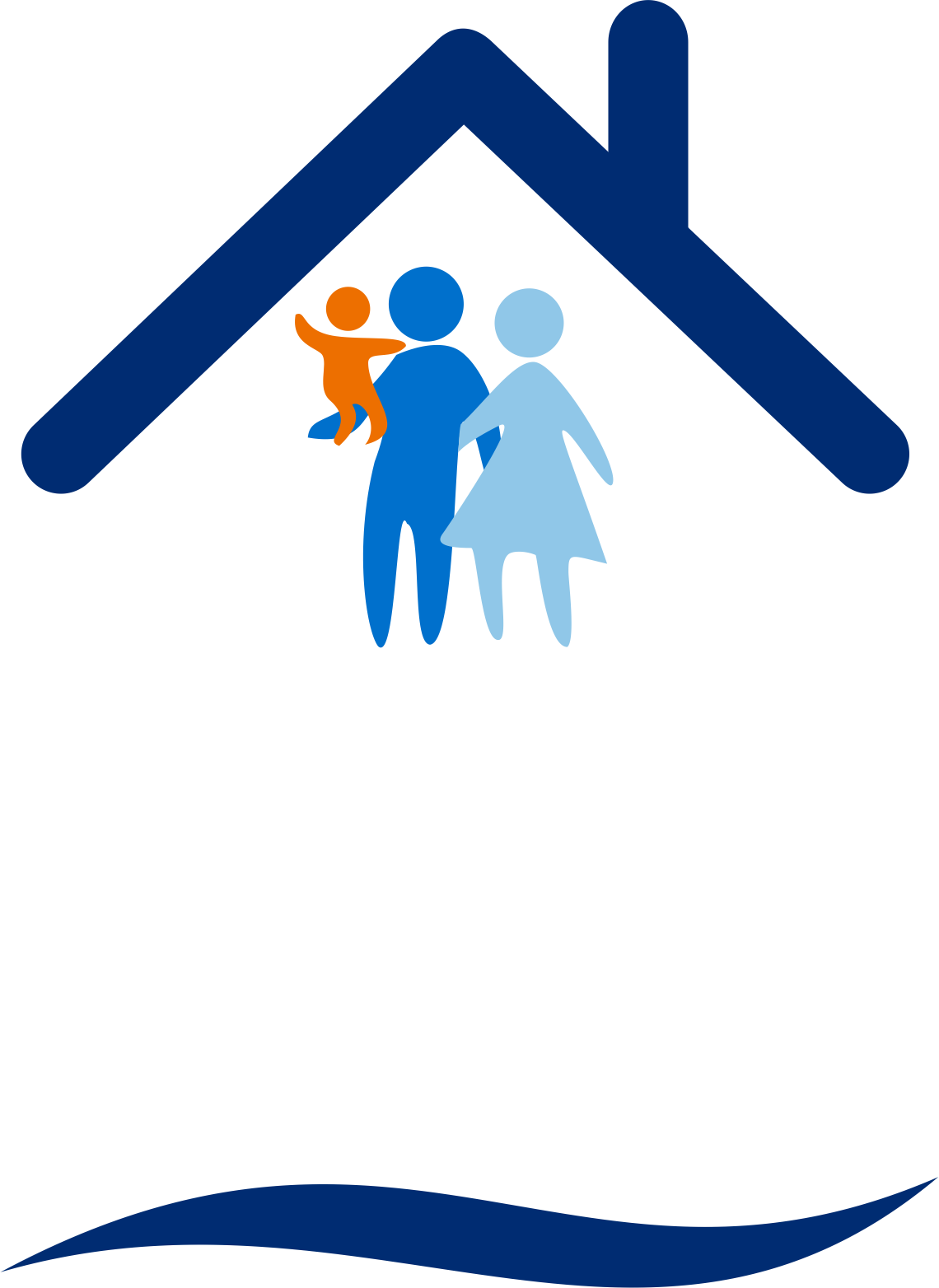 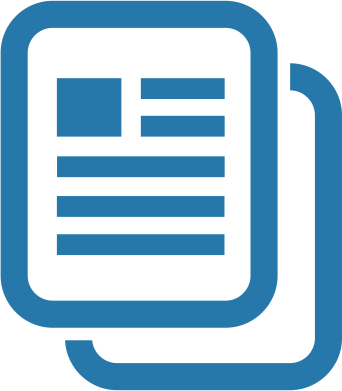 Comprenda los datos
Haga examinar su casa
Haga examinar a sus niños
Niños
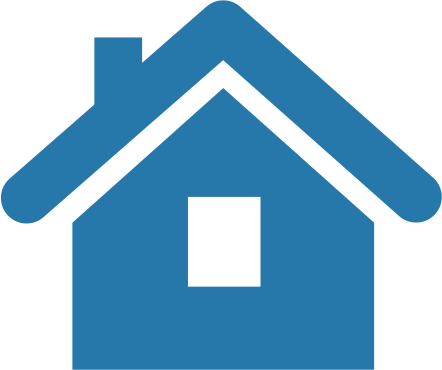 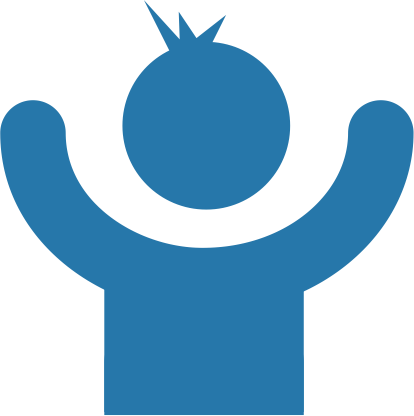 Libres de plomo
Para un futuro saludable
#NLPPW2018
#LeadFreeKids
21 al 27 de octubre de 2018
Semana Nacional
de Prevención
del Envenenamiento
por Plomo
2018